Tips for Optimizing your MPiec Application Program
Part 1:
Memory Allocation & Optimization
Task Timing Analysis
Function Block Error Interlocking
Hosted by:

Kevin Hull
Nishant Unnikrishnan
Agenda
Tips for Understanding and Managing Controller Memory
Total System Memory
Global Variables
Compiled POU Code
POU sizes
Cam Memory
Maximizing Program Performance & Robustness
HIRES_TASK_TIMING_INFO_ARRAY
Increase Troubleshooting Effectiveness with ErrorID
Memory Allocation
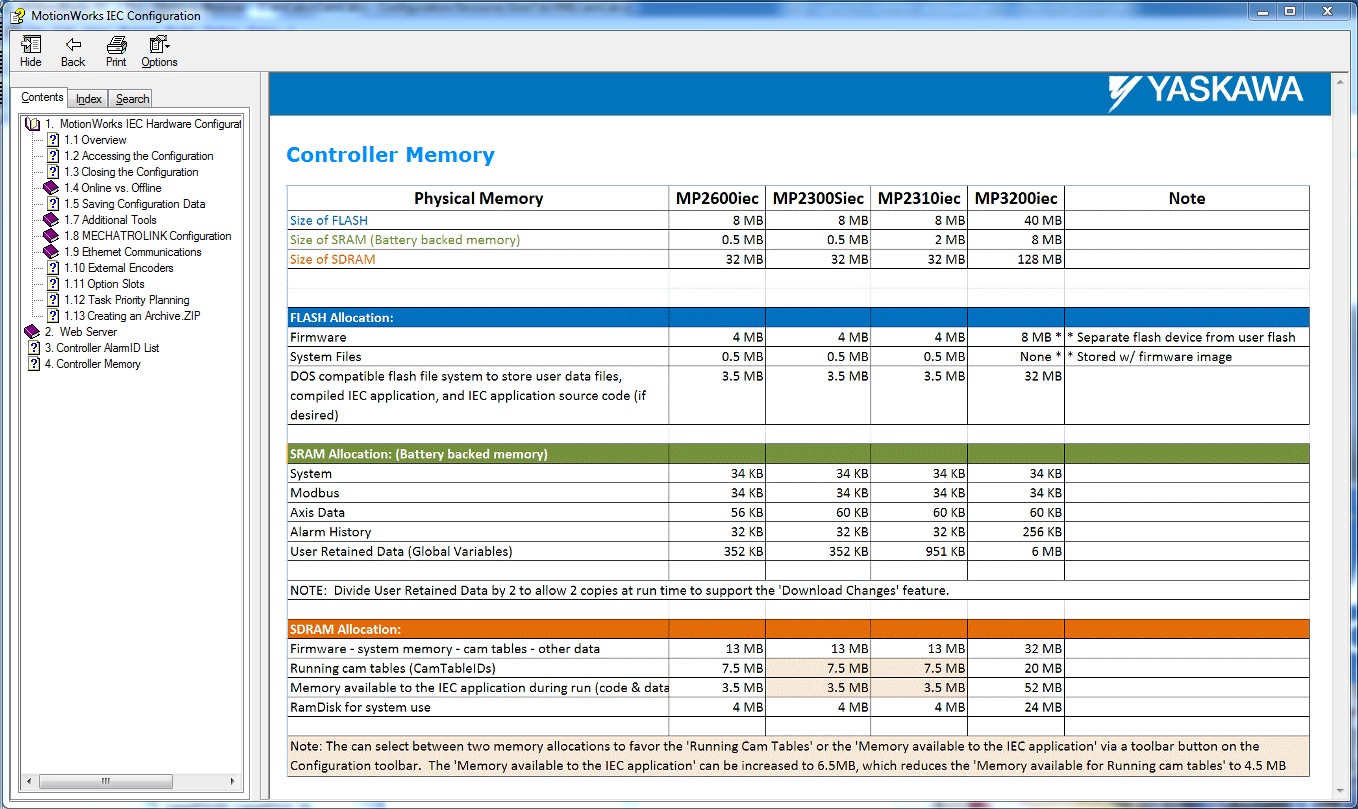 Out of the box MP2300Siec 
(Memory available to user)
2,964,480
11,333,888
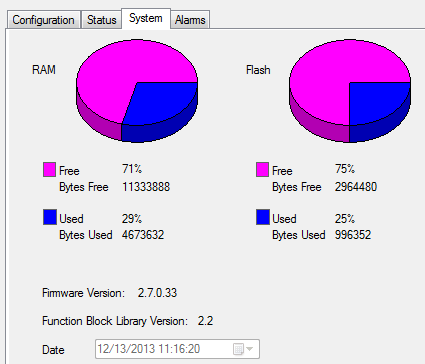 The  actual memory available to the IEC application is cut by half.  This allows the controller to do “Download Changes” and swap the project and data on the fly.
Camming
Good Questions….
Q1) Is there a limit to how many points we can put in one of our Cam tables?
 
Q2) What is the memory size where we would store the cam tables?
 
Q3) Are Cam tables stored in RAM or Flash or either (maybe RAM if marked retained)?
Camming
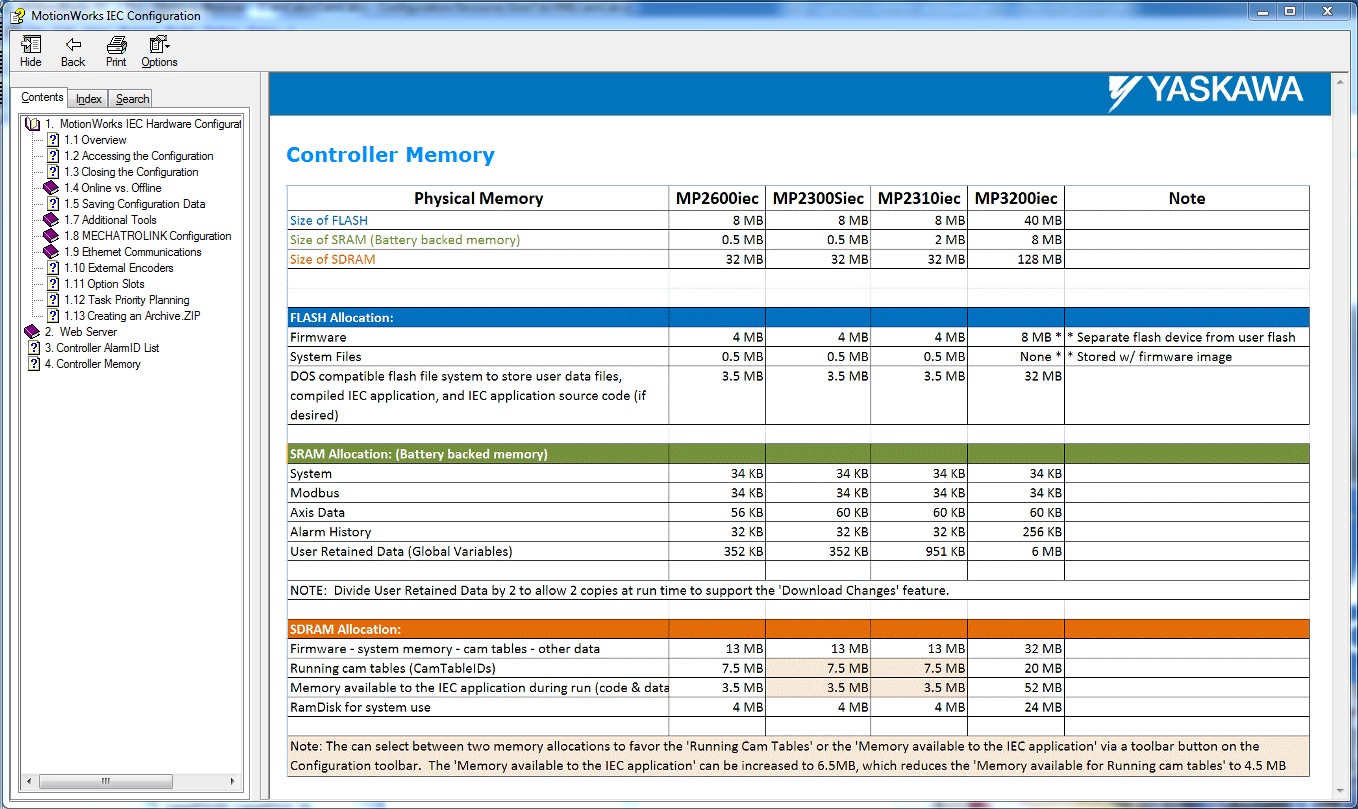 Camming
Cam Memory Q & A
Q1: What is the data type of the .csv, I think LReal.  If so, that is a lot more bytes per point  ( A long real, is that 8 bytes per point ? )
A1: The data in the CSV is ASCII, not binary.  
This means that a master / slave pair like 12.456678,67.21344323 occupies 21 bytes (the character count plus a carriage return for a total of 22 bytes.  
A CSV file may or may not be larger than binary depending on how many actual characters of precision are required.  
On the FLASH side, (what you see in the project archive) is a CSV.  
CSVs are loaded into the motion engine (using Y_CamFileSelect) and converted to binary in the SDRAM.
Camming
Cam Memory Q & A
Q2: Are the master points pre-defined in equal increments?  
A2:The master / slave data does not need to be equal increments
This can save memory if the required motion has a period with a simple relationship.  (Straight Line)
Q3: For a 1,000 point cam, will there be 2,000 total points (1,000 master and 1,000 slave) ?
A3: Every slave requires a master and slave data value.
Together, each Master / Slave value is a “cam point.”
Large Program Specs
(68) CamSegmentStruct
	
12,868 bytes each
875,024 bytes total
21 “Large” POUs

Nearly 64 Kbytes of compiled code each
1,260,000 bytes
(24) CSV cam files in flash

ASCII master slave values 
2,137 data points in each
77,436 bytes in each file
1,858,464 bytes in flash
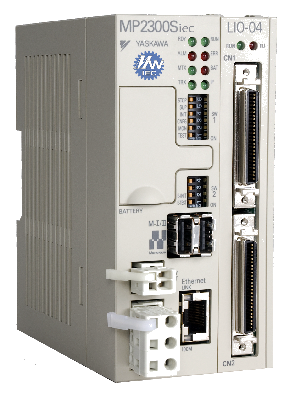 (4) Cyclic Tasks
(16) Servo Axes

4 mSec Mechatrolink
Camming
Cam Memory Q & A
Q4: With Y_CamIn, how many points can I generate?
A4: This is not a simple answer, the answer depends on several factors, such as number of cam tables, size of application program, and more.
But…   I would imagine you could make a cam file with 32768 points.  
As a CSV, lets estimate the size to be 22 bytes * 32768.  This would be about 721K.  Its possible three or four cams this size can be loaded in the FLASH at once.  That would be almost 3 MB.
When one of these cams is copied to the SDRAM for use by the Motion Engine using Y_CamFileSelect, it would occupy (8 + 8) * 32768, or 524,288 bytes.  You really only need one or maybe two per axis in the Motion Engine (SDRAM) at once.  You can always delete them (using Y_ReleaseCamTable) and reload when necessary.
SDRAM Allocation: Possible Issues
Error: Exceeded the Data Area
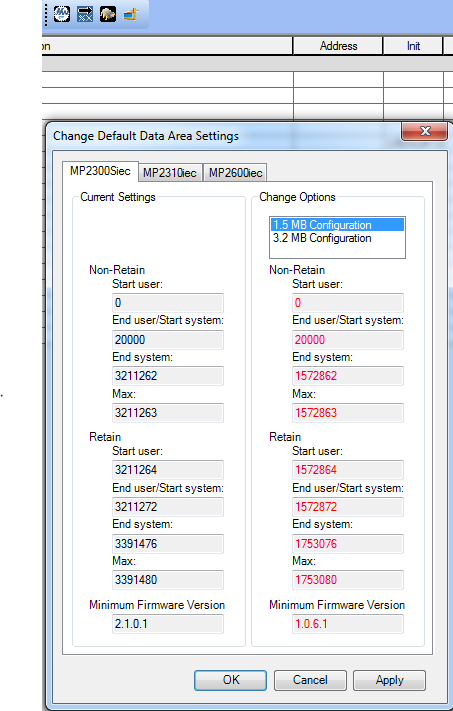 What does it mean?
The memory required for the IEC application is too large for the space allocated in SDRAM.
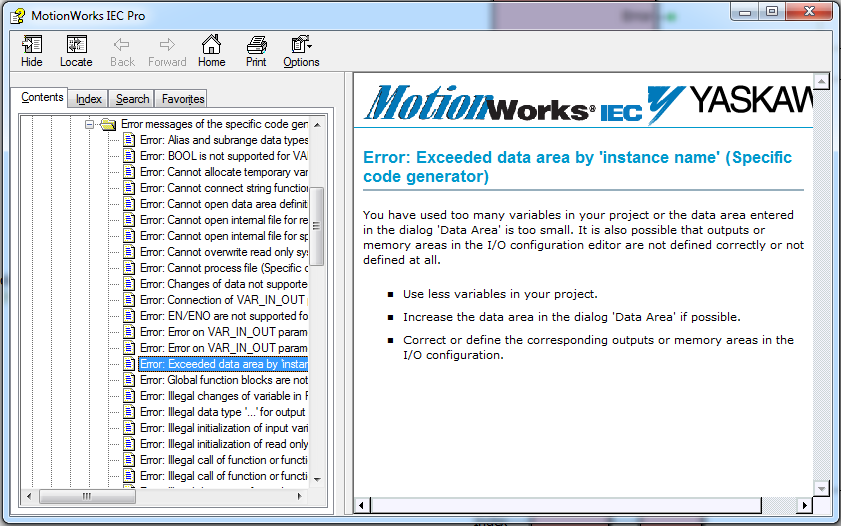 SDRAM Allocation: Possible Issues
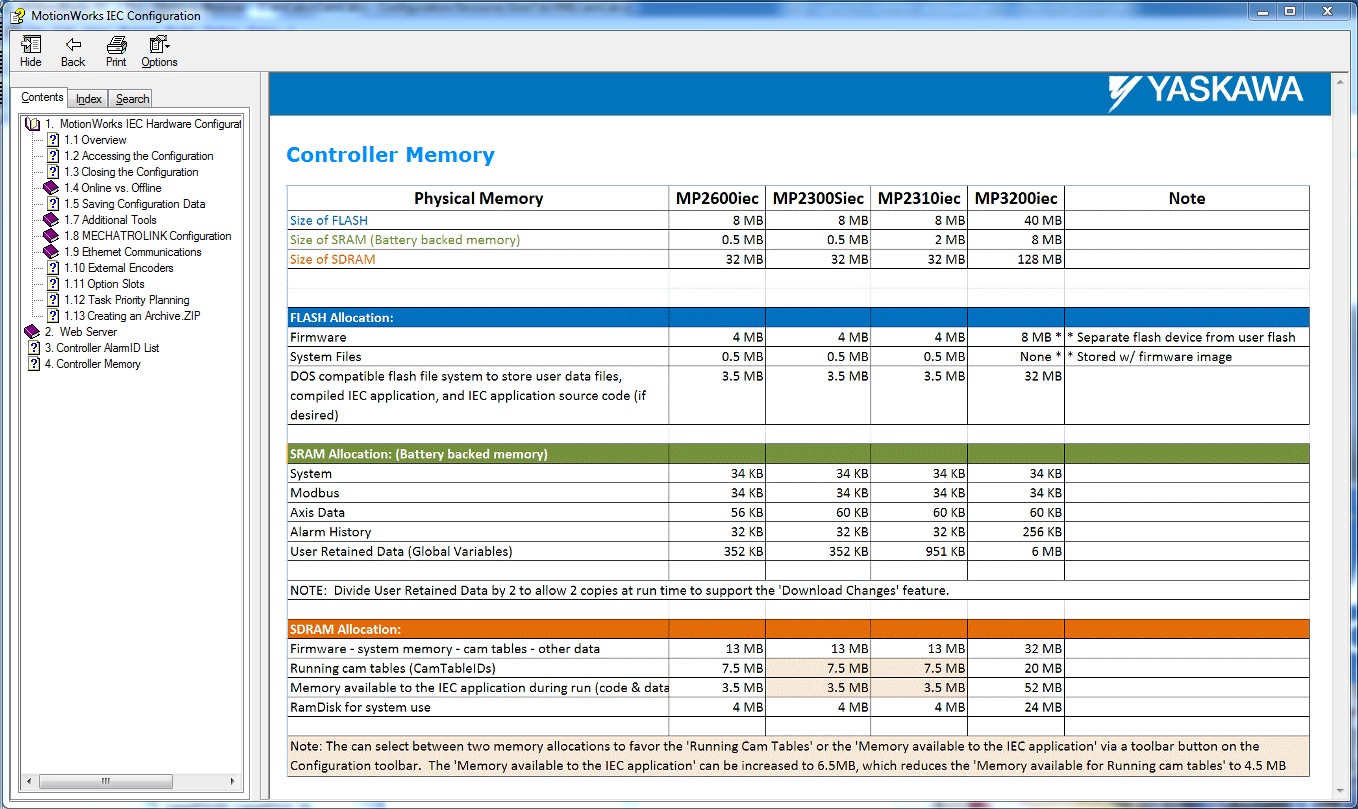 SDRAM Allocation: Possible Issues
IEC variable memory allocation
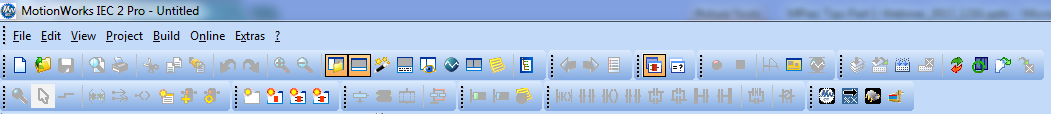 If the memory allocation is set to 3.2 MB, you will get this message when starting a new project or opening an existing project which is configured for 1.6 MB allocation
If the memory allocation is set to 3.2 MB, you will get this message when starting a new project or opening an existing project which is configured for 1.6 MB allocation
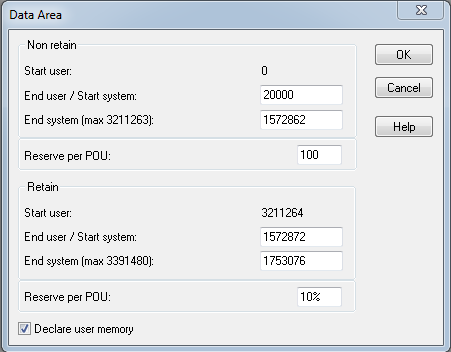 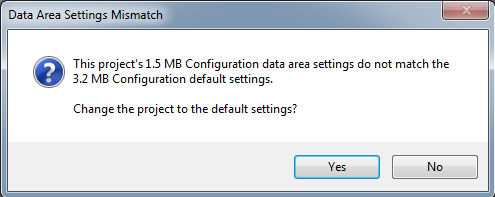 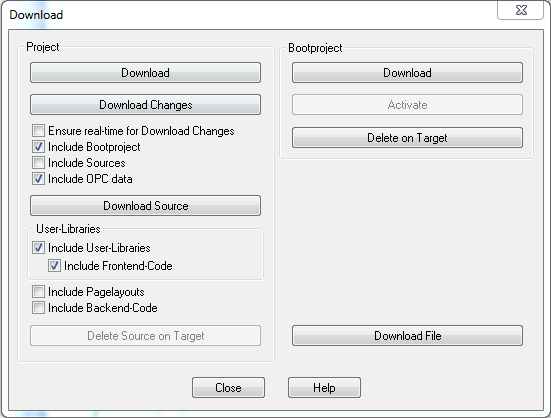 These Errors basically mean that memory configuration settings between MotionWorks IEC and your project are out of sync
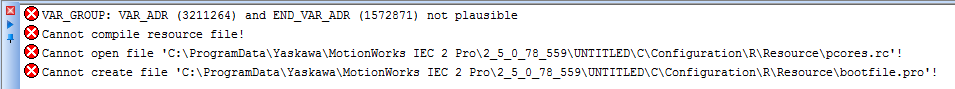 SDRAM Allocation: Possible Issues
IEC variable memory allocation
You may have too many large variables (Data Types) defined but never used.
Remove unused variables
Recycle large variables where possible
Variables of type Y_MS_CAM_STRUCT can be recycled!
Task Timing in MPiec Controllers
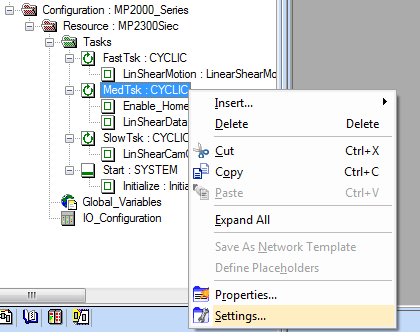 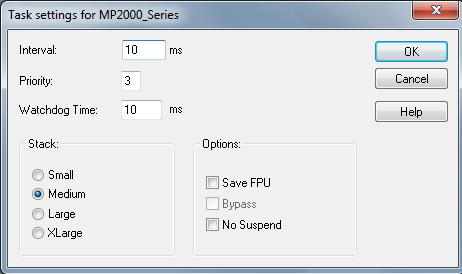 IEC Application task priority: 0 - 16
Set Watchdog Time = Interval
Detailed help on task priorities in section 1.12 of Hardware Configuration help
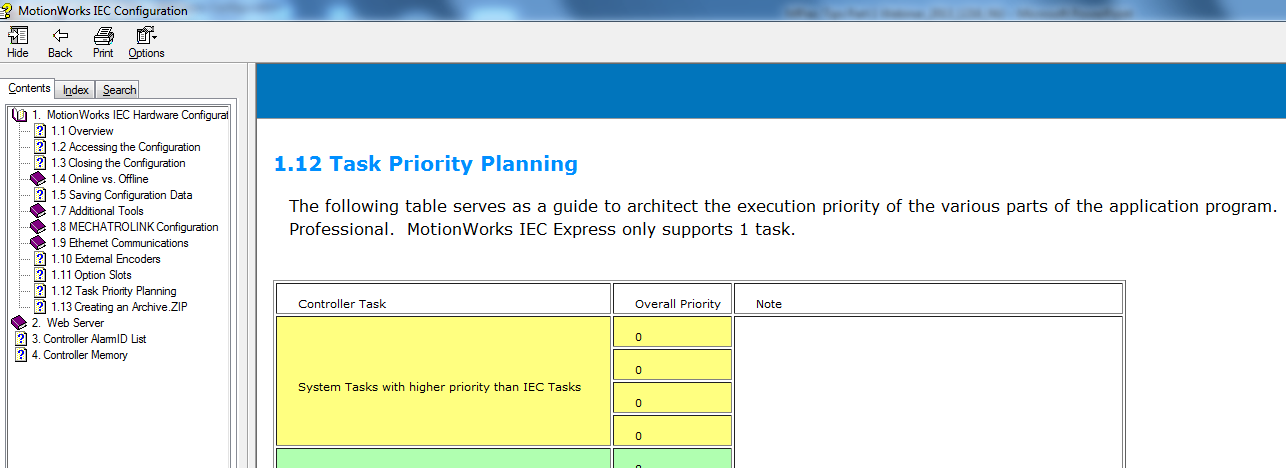 Task Timing in MPiec Controllers
Slow task
Medium task
Outputs written*
Inputs read*
Fast task (FT)
MLINK task
MECHATROLINK
Startup
FT end
FT Start
Fast
 Priority 0
Medium
Priority 7
Medium task start
Medium task end
Slow
Priority 15
Slow task start
Slow task end
Default task start
Default
* If IO is assigned to medium task
Task Timing Monitoring Variables
ProconOS Controllers: MP2300Siec and MP2310iec
Structures for real time task timing information available in the global variable table in MotionWorksIEC 2.5
DATA TYPE
Variable name
ADDRESS
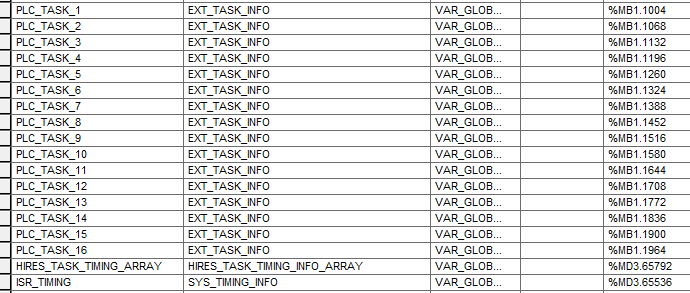 Task timing in ms
Task Timing in us
MECHATROLINK II Timing in us
Task Timing Monitoring Variables
ECLR Controllers: MP2600iec and MP3xxxiec
Structures for real time task timing information available in the global variable table in MotionWorksIEC 2.5
DATA TYPE
Variable name
ADDRESS
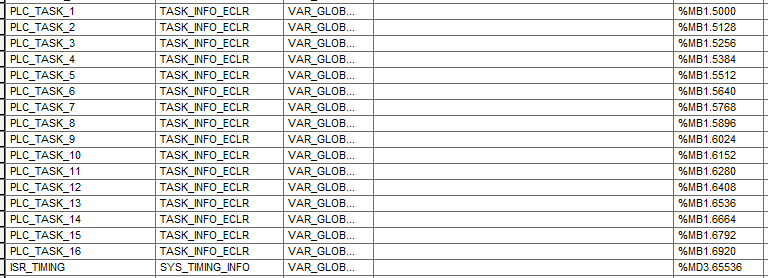 Task timing in us
DPRAM / MECHATROLINK III Timing in us
Task Timing Monitoring Variables
Add to Watch Window/Logic Analyzer
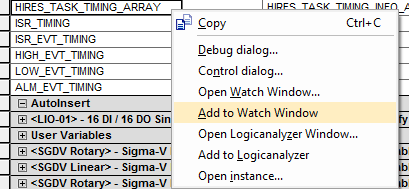 Select the relevant structures
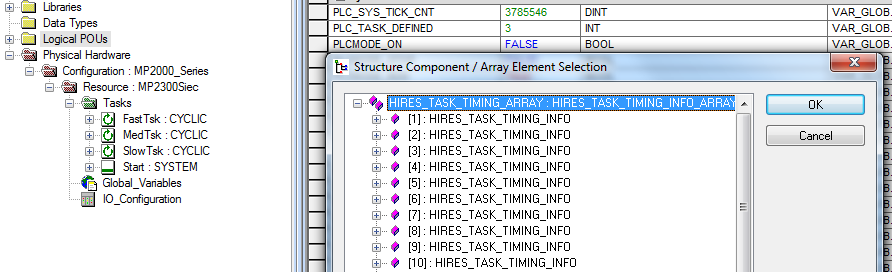 Explanation of Task Timing Variables
Task Timing at Standstill
Task Timing with Motion
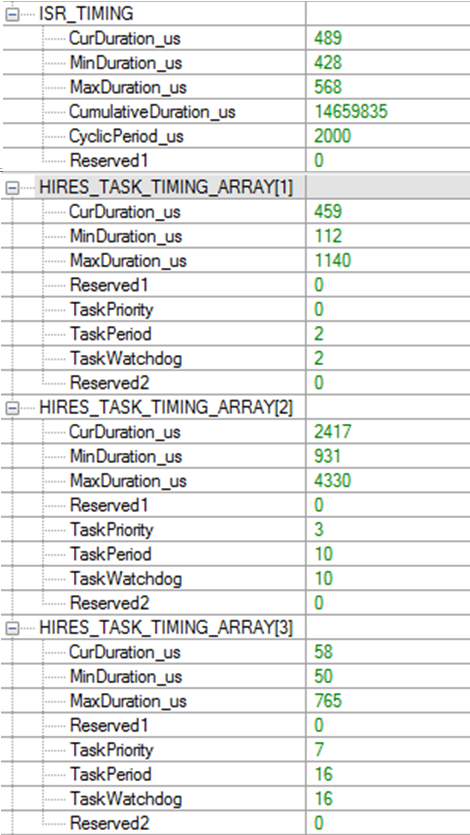 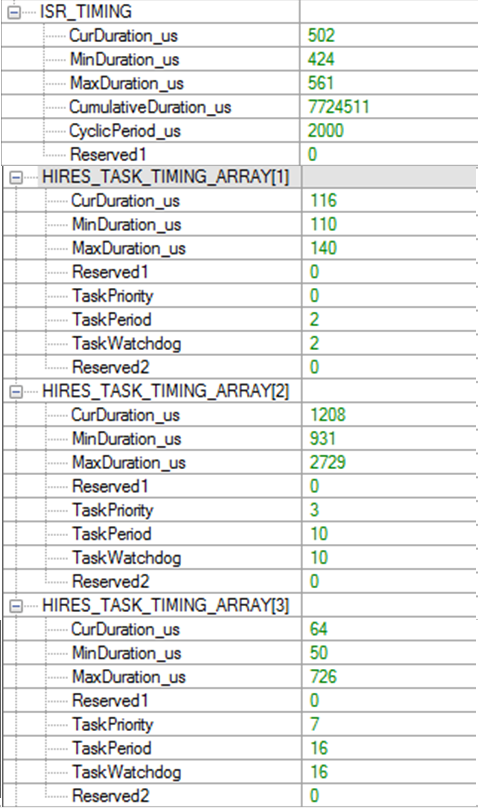 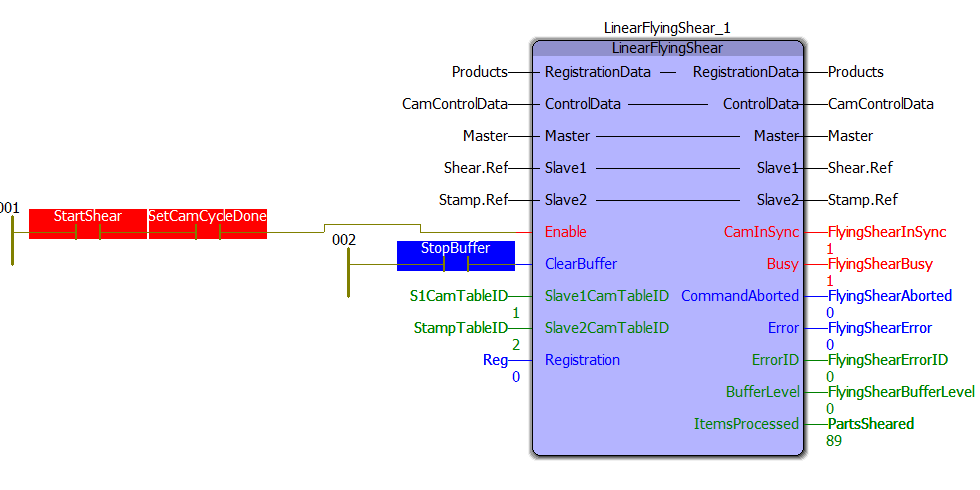 Motion
Explanation of Task Timing Variables
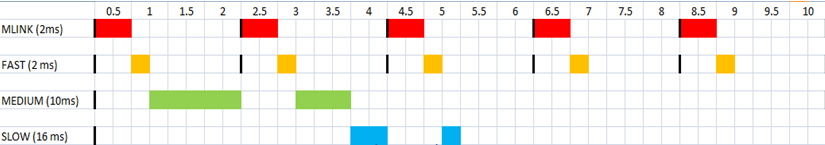 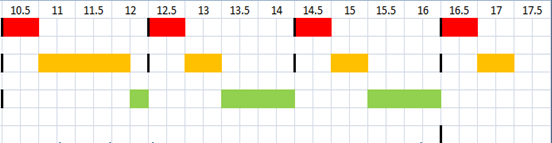 4330 us
1140 us
726 us
2729 us
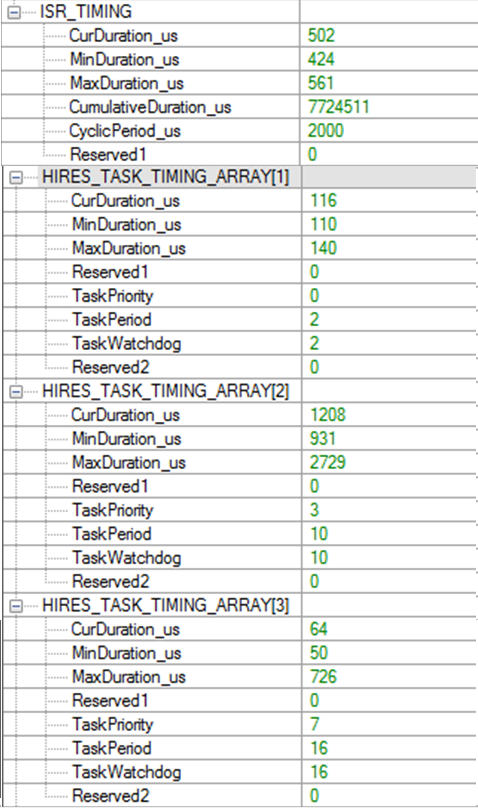 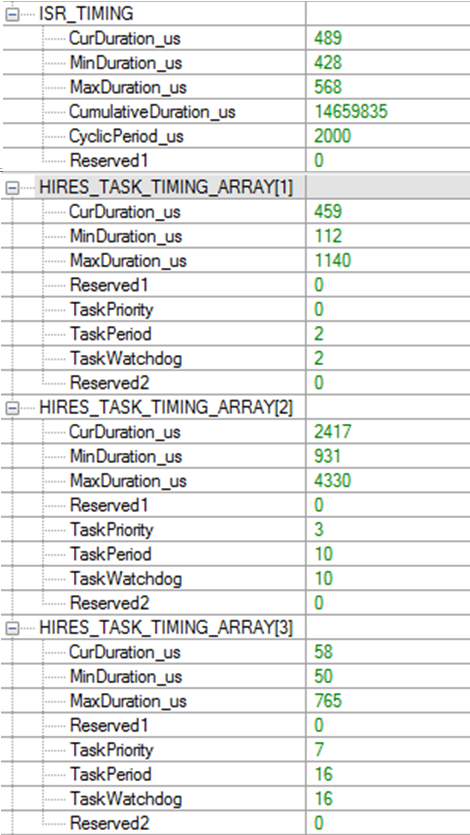 Timing info before  motion commanded
Motion Command
Medium task interrupted
Medium task interrupted
Slow task interrupted
Explanation of Task Timing Variables
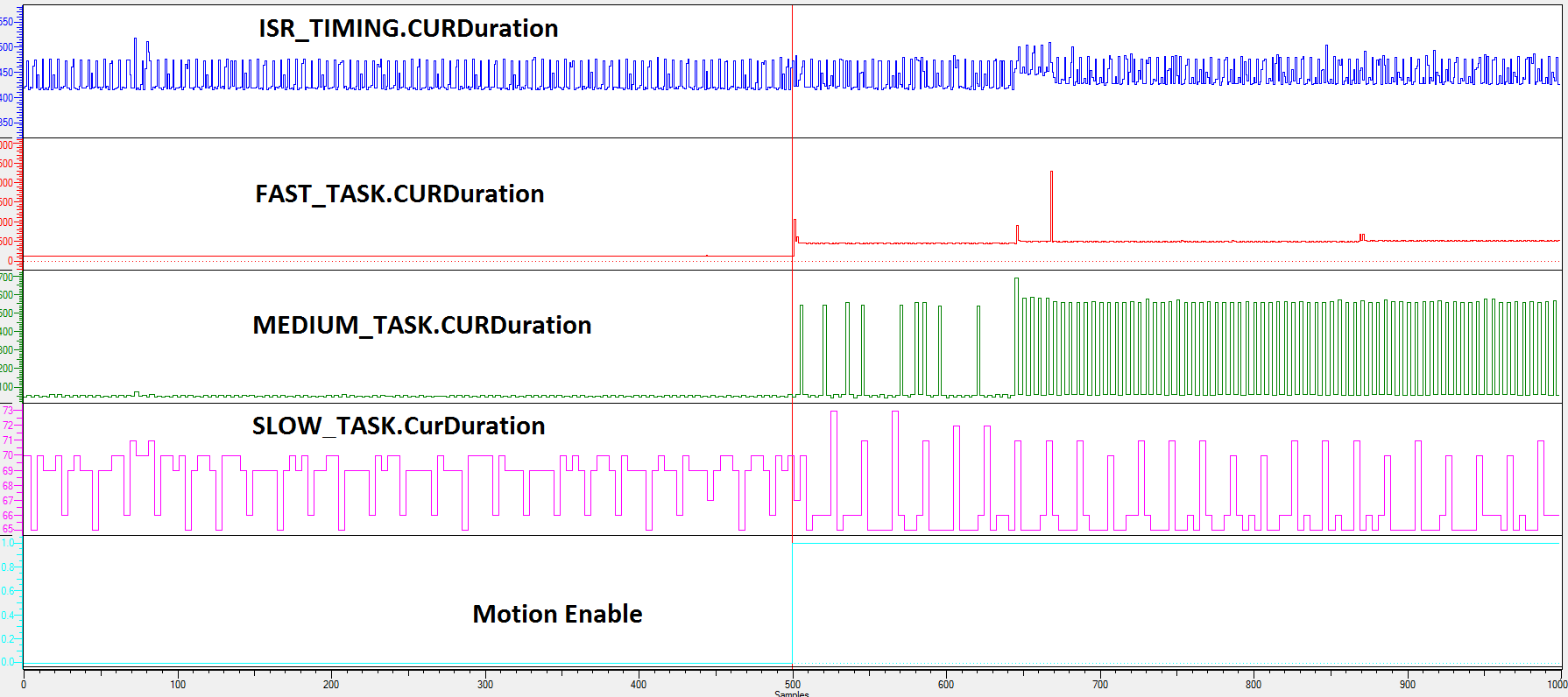 Y_CamIn.Execute
CamShift
Applying PLCopen rules to your application code
Interlocking Logic for Execute type function blocks
ErrorID should permeate up to the User Interface
Interlocking Logic for Exe Type Blocks
In our hurry to get programming done faster so that motion can be tested sooner, we ignore rules governing PLCopen blocks
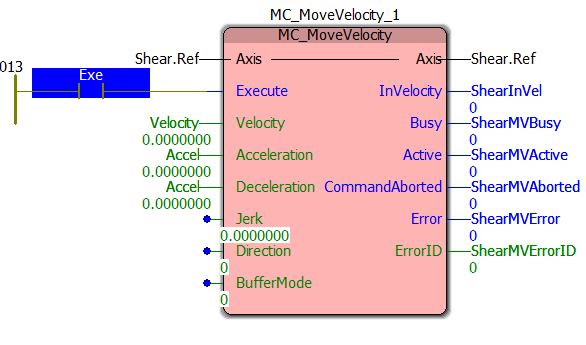 User Input from HMI
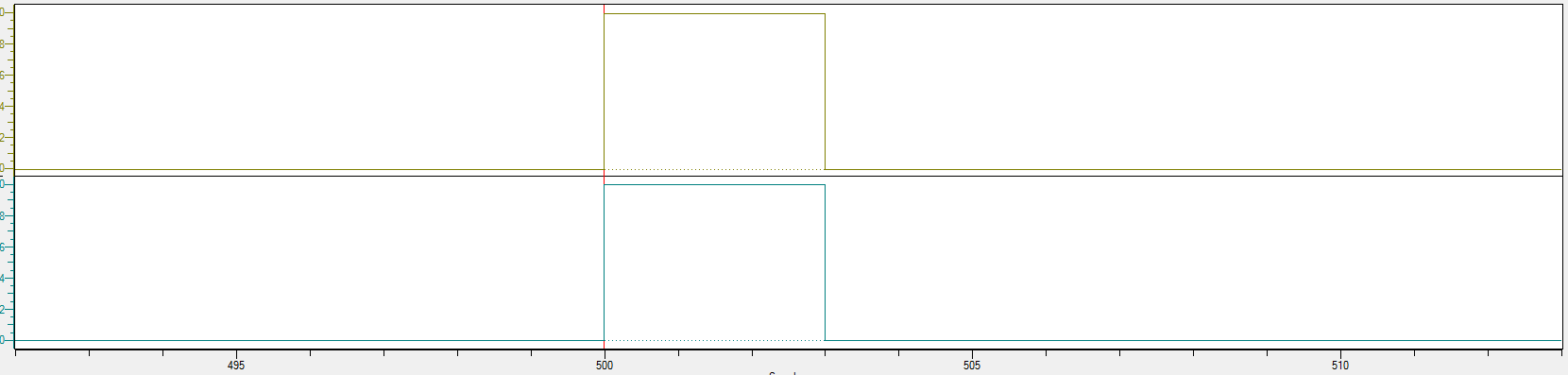 Exe
6 ms
ShearMVError
Interlocking Logic for Exe Type Blocks
Model for logic that can convey function block status effectively
Permissive bit *
Initiator bit
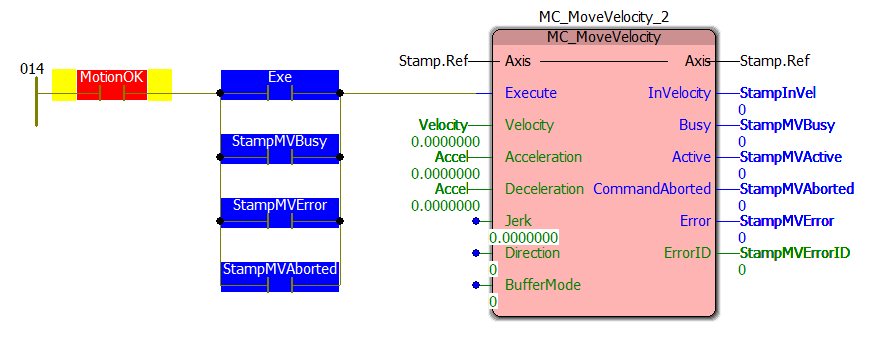 Latch when FB is
functioning properly
Latches when FB is in
error or is aborted
The ‘Permissive’ bit can be a status that allows the FB to run. It could be a user controlled
 bit for user acknowledgement of FB status. It stands for all conditions that must be met for the block to run
Interlocking Logic for Exe Type Blocks
Live Demo
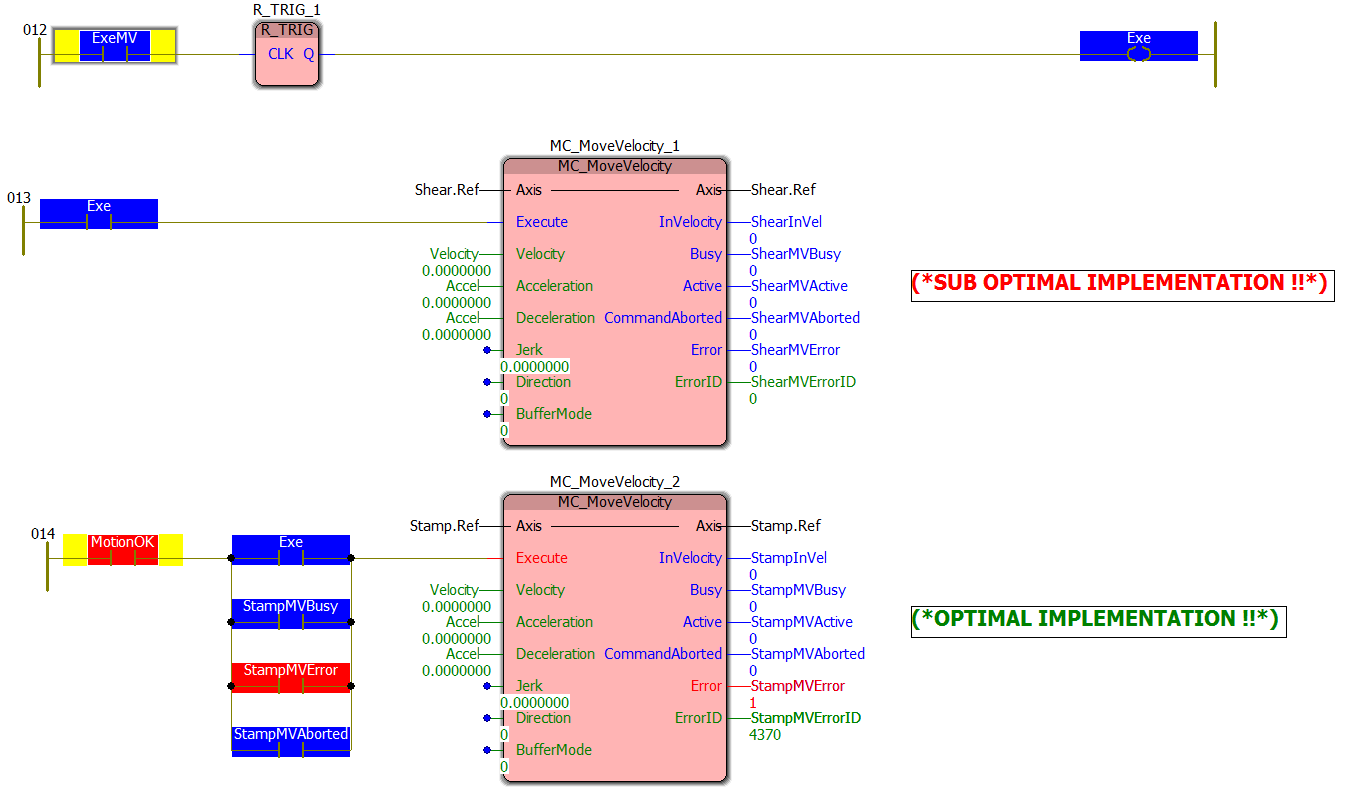 Function Block Status Flow
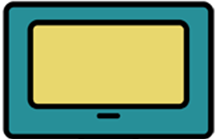 Execute
Done/Busy/Error/ErrorID
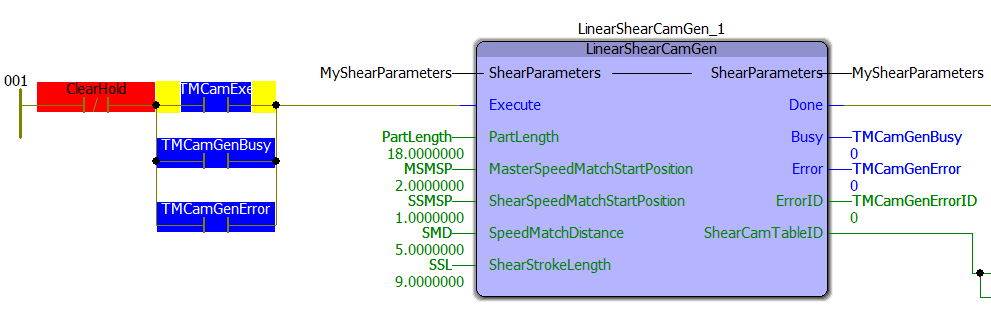 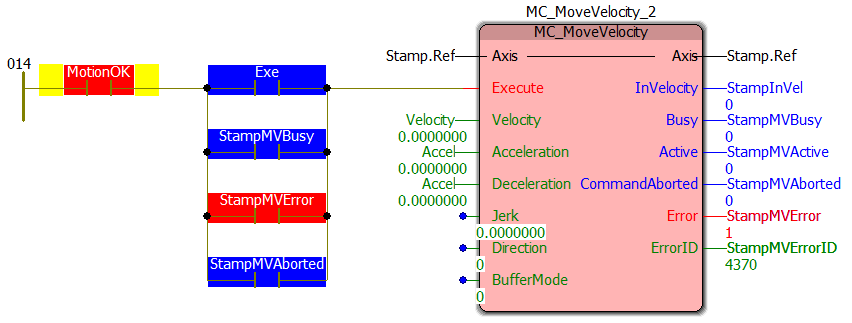 Application Code
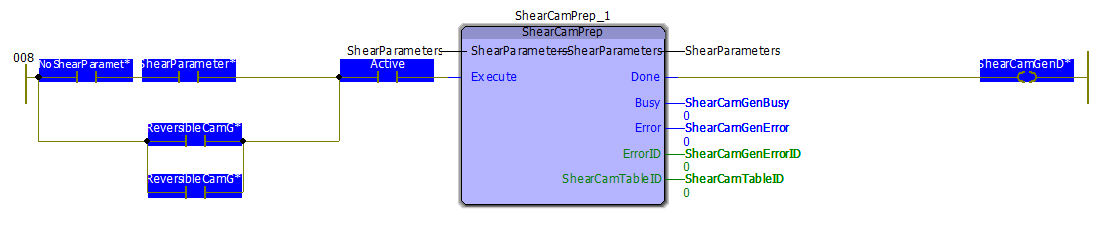 User Library function block
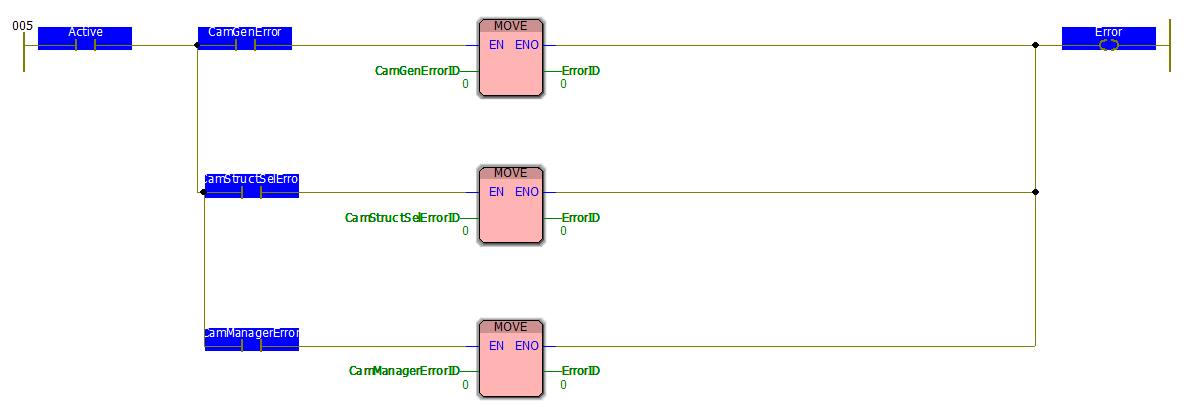 Firmware Library function block
Function Block Status Flow
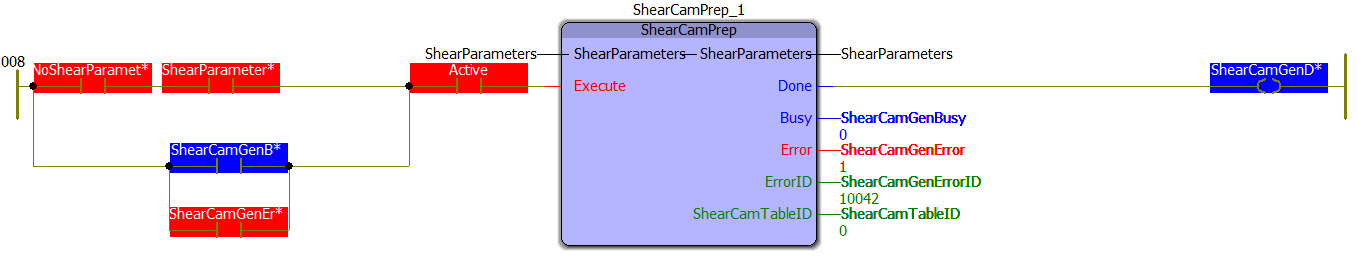 1) Keeping the Error ID latched on
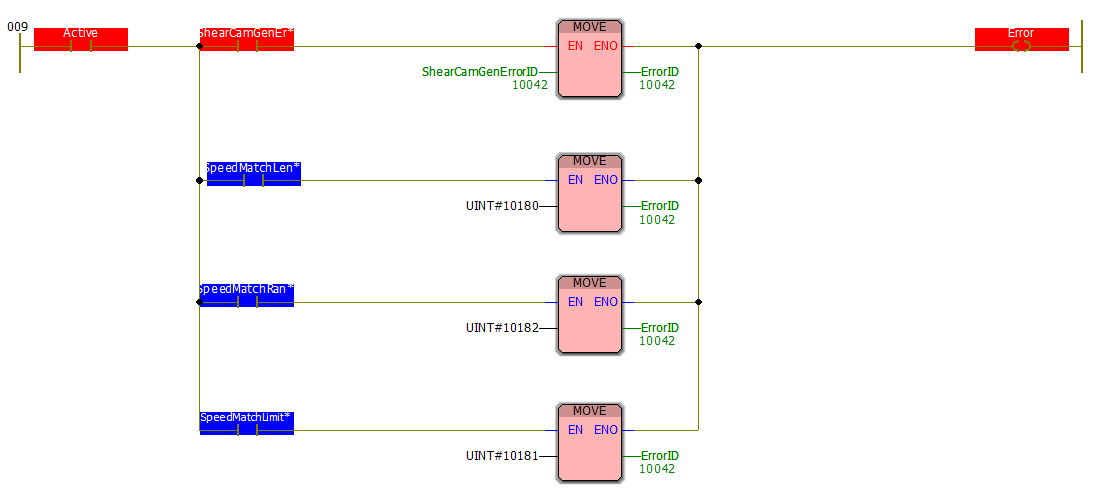 VAR_OUTPUT
2) Passing the ErrorID upstream 
to the application code
Function Block Status Flow
Refer to the Yaskawa Toolbox for templates
www.yaskawa.com/iectb
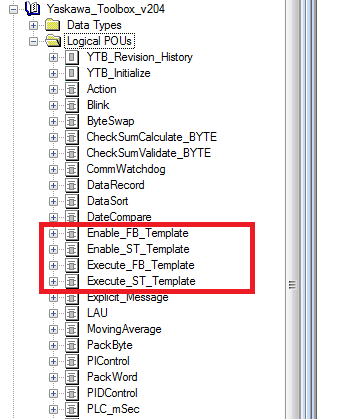 Function Block Status Flow
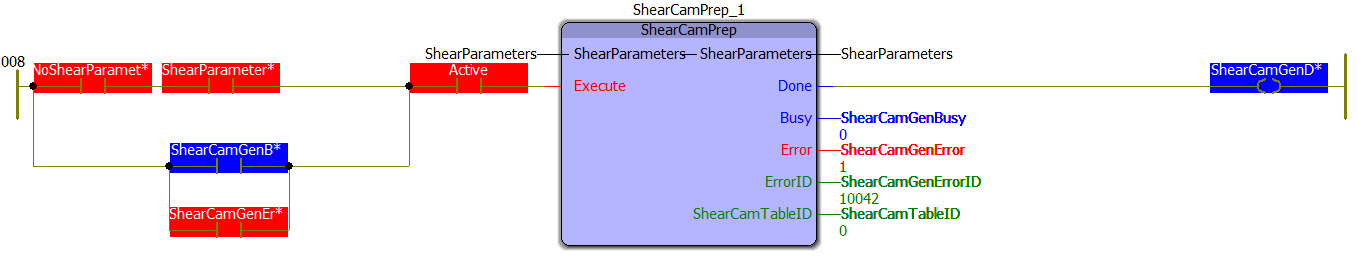 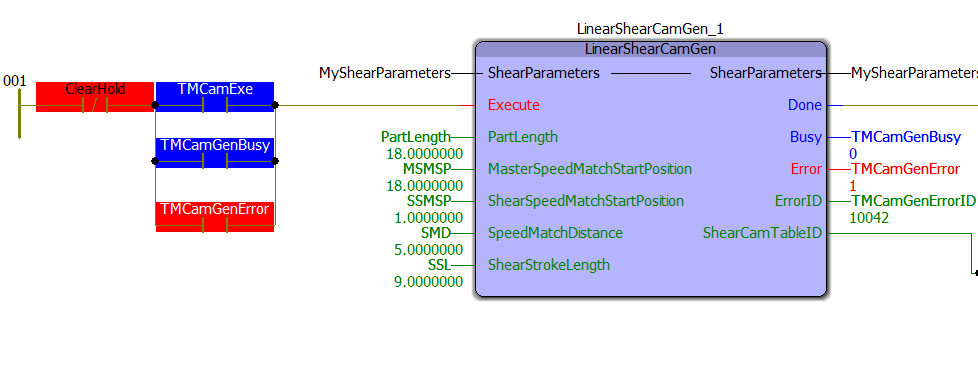 Application Code
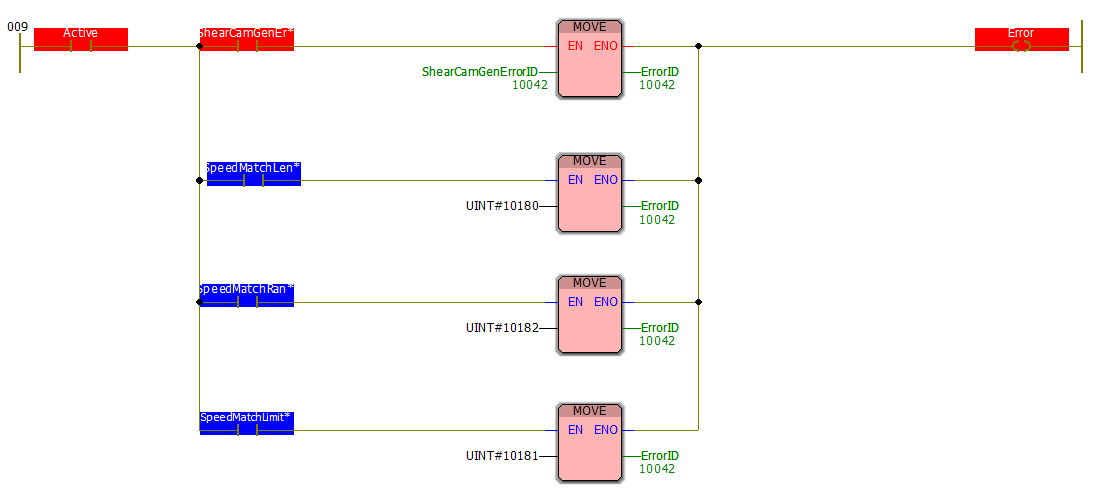 User Library function block
Thank You!
PP.MPIEC.01  |  Rev 1.00  |  Date: 03/31/2011  |  ©2010 Yaskawa  America, Inc. All rights reserved.